Earth’s Changing Surface
Lesson 4
What can cause a delta to shrink?
What have we figured out?
Lesson 3 Focus Question
What can change how fast deltas grow?
How did we answer this question in our last class?
Can we answer any questions on our DQB?
Lesson 4 Focus Question
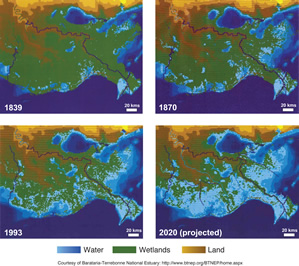 What can cause a delta to shrink?
Human-made Structures on a River
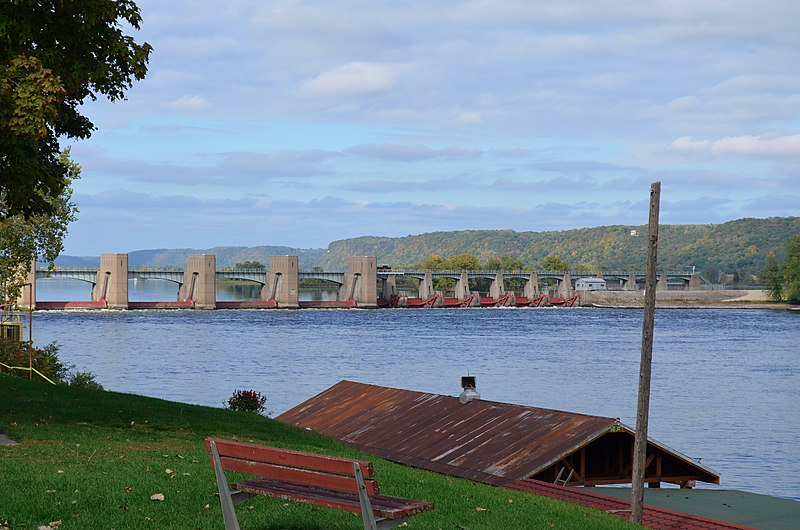 A dam on the Mississippi River
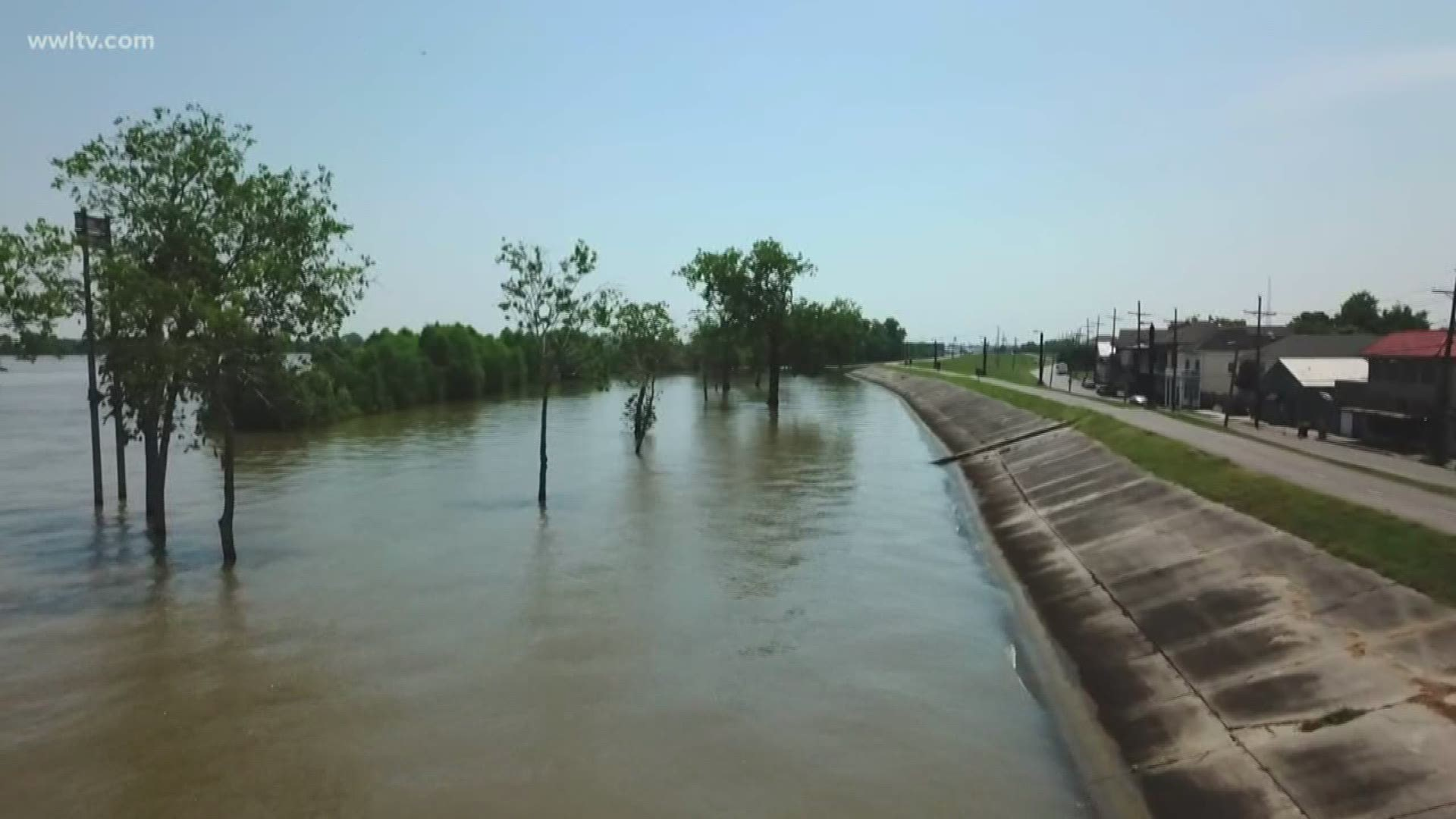 A levee along the banks of the Mississippi River
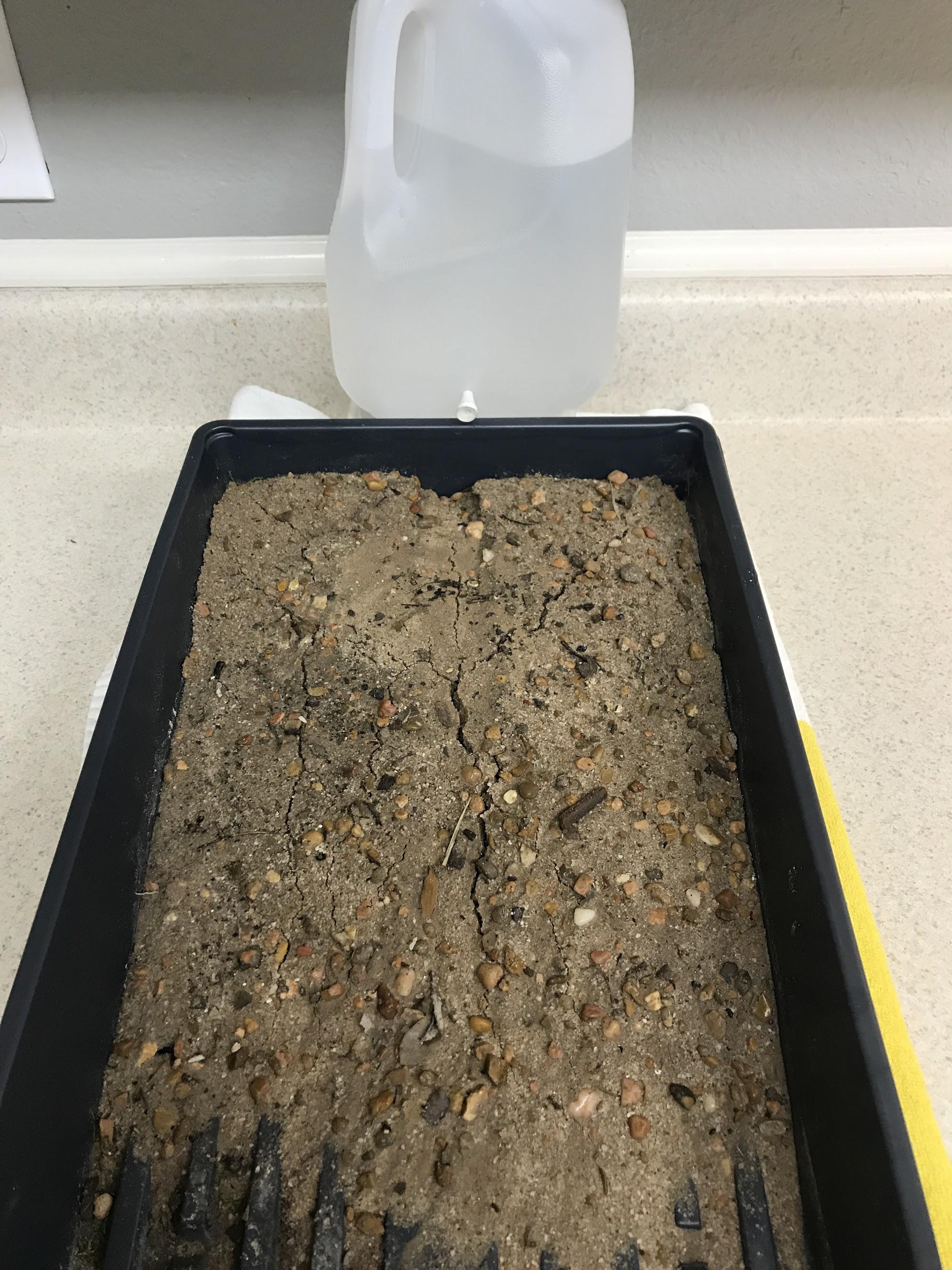 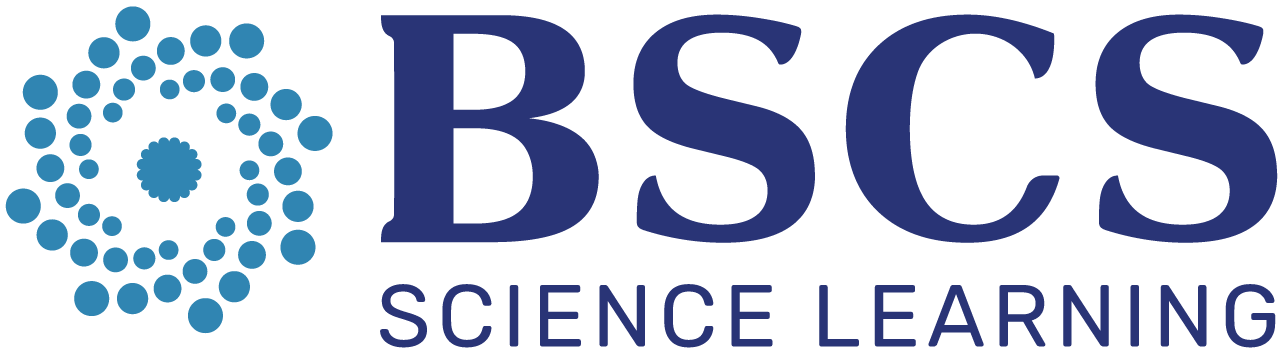 Turn and Talk with Your Partner
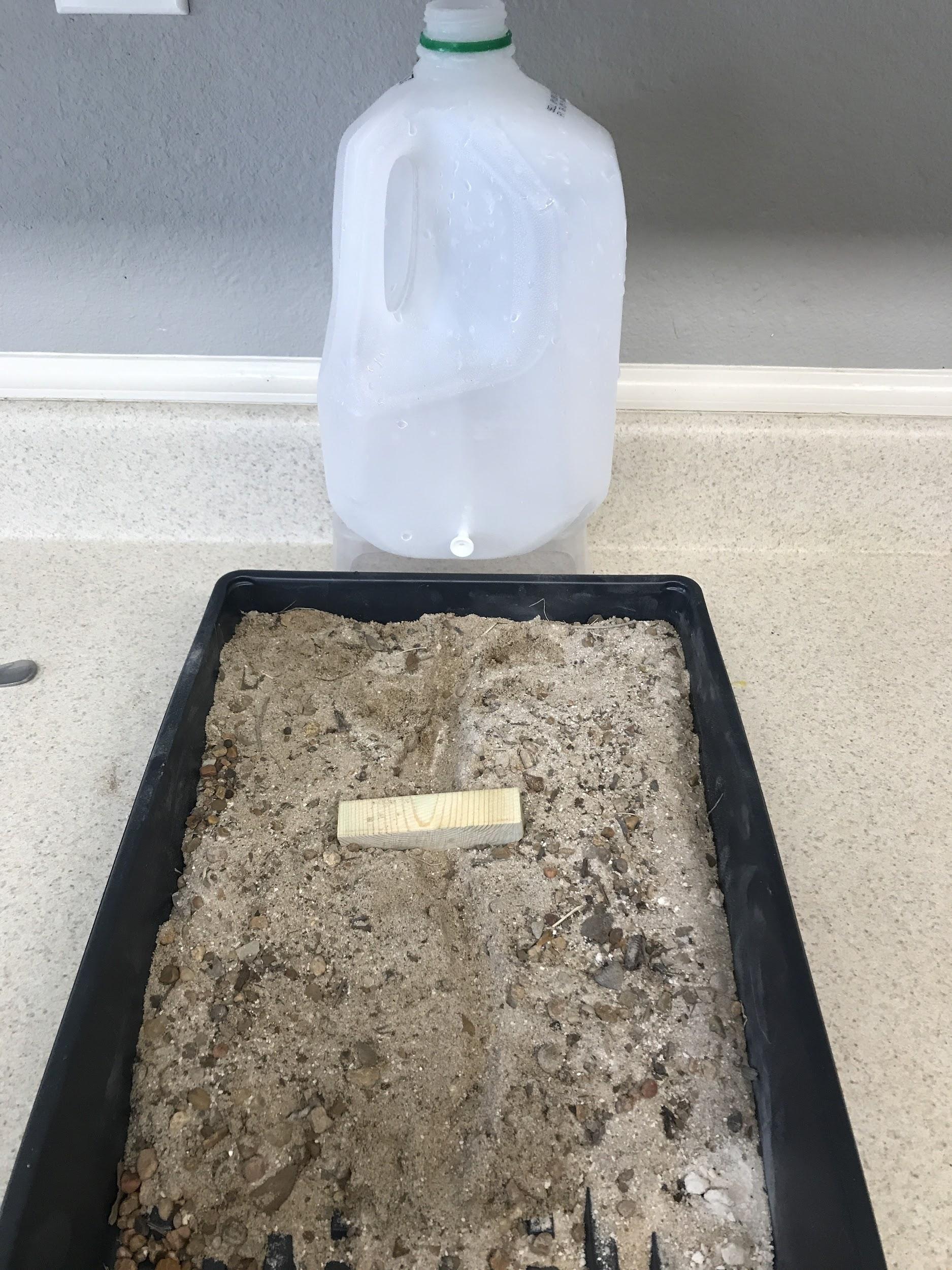 What are your ideas about how a dam changes a delta?
How do erosion and deposition change?
Return to the Focus Question
Lesson 4 Focus Question

What can cause a delta to shrink?
Share your ideas!
What are some positive effects of dams on a river?

What are some negative effects of dams on a river?
Record your ideas in #4 of your handout.
How have your ideas changed?
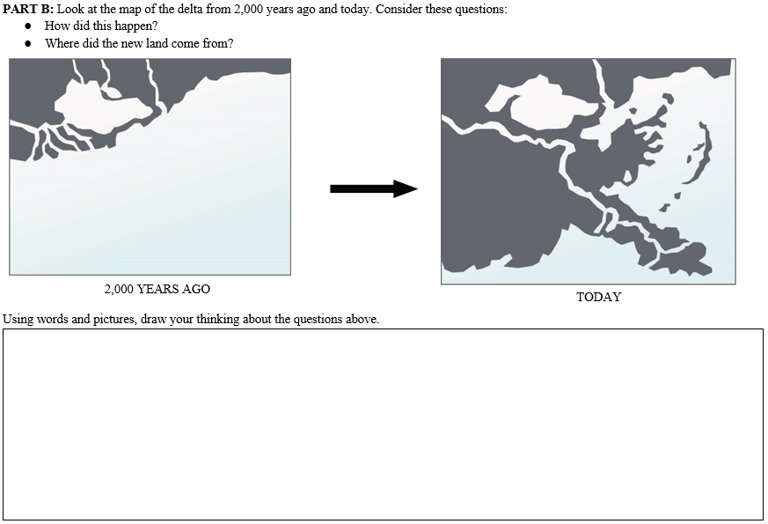 How would you draw your model now?
What’s next?
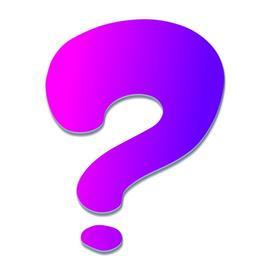 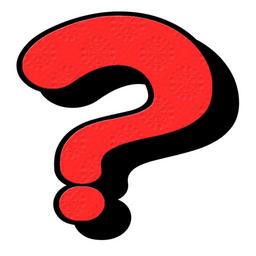 Where did all the sand in the delta come from?
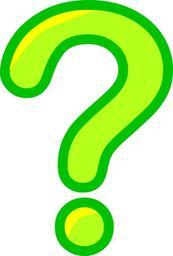